МоеТворческОЕдосье
Трофимова Елизавета Андреевна, будущий студент, а пока ученица лингвистической гимназии №67 города Нижнего Новгорода
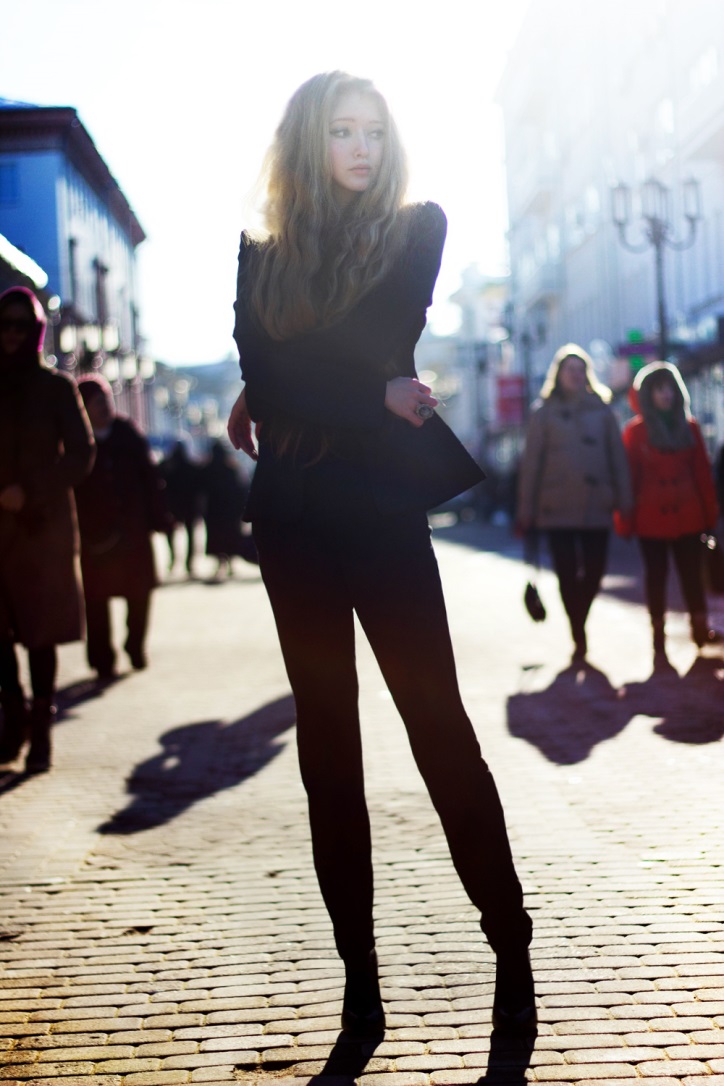 <-172 см чистой креативности
<- 55 кг ответственности
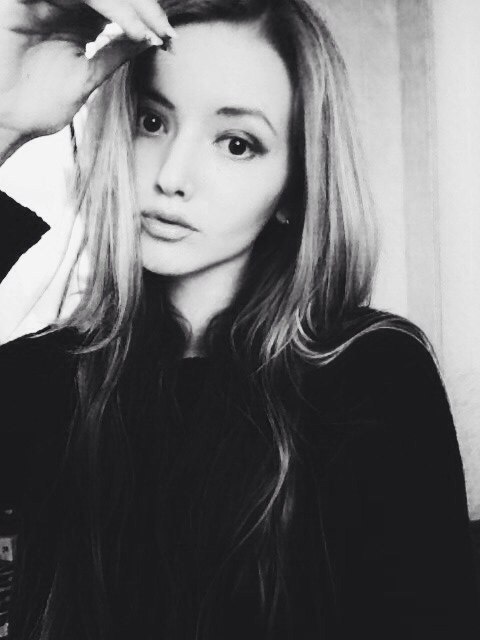 Религиозные взгляды: любовь, добро, разум 
Политическое течение: либерализм
Культовые личности: Андрей Тарковский, Джордж Оруэлл, Иоганн Себастьян Бах, Лев Толстой, Александр Герцен, Лев Ландау, Стивен Хокинг, Микеланджело Антониони, Огюст Ренуар, Олдос Хаксли, Павел Дуров
Индивидуализм: индивидуальный ->
Меня зовут Елизавета. Я люблю людей, котят, Достоевского и самосовершенствование. И мне очень нужно получить качественное высшее образование, чтобы радоваться солнышку, а еще целеустремленно и успешно работать.
 vk.com/l_lynnette
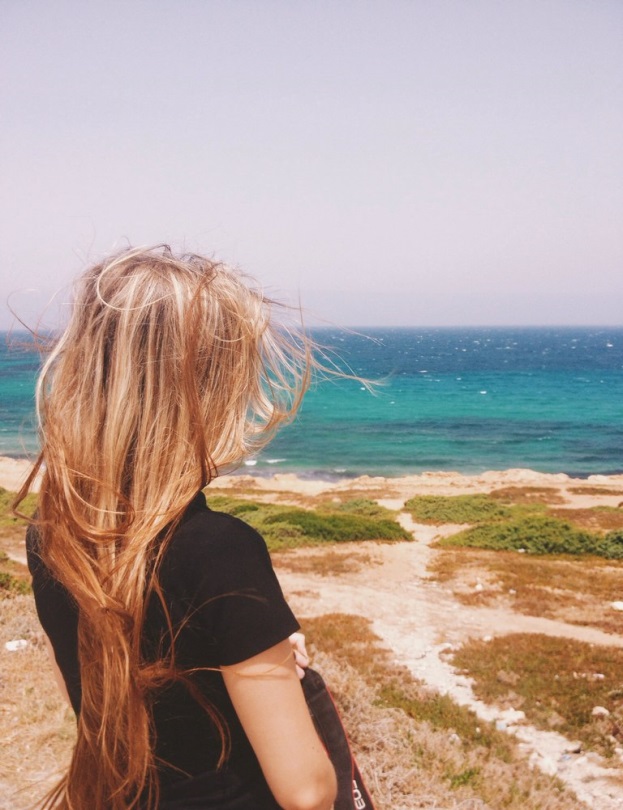 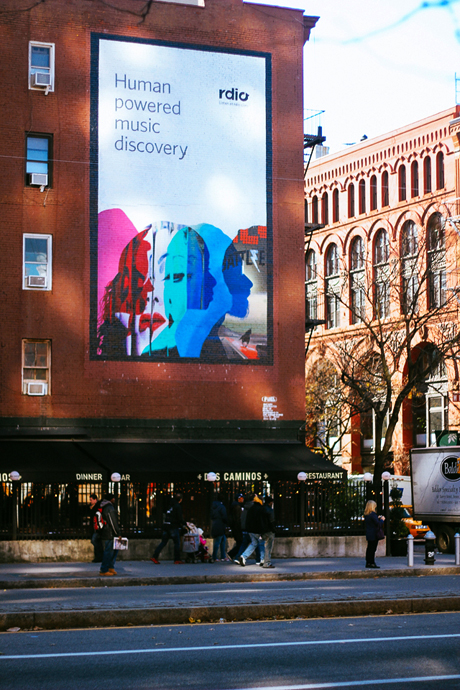 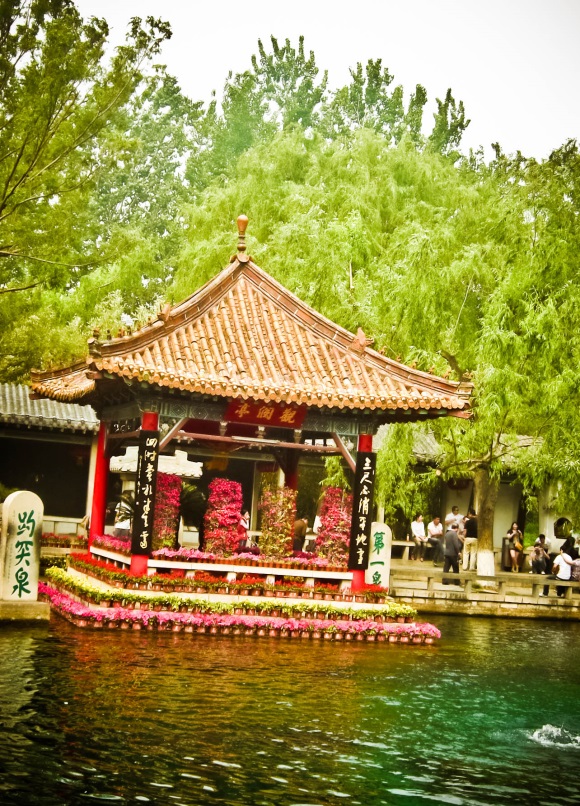 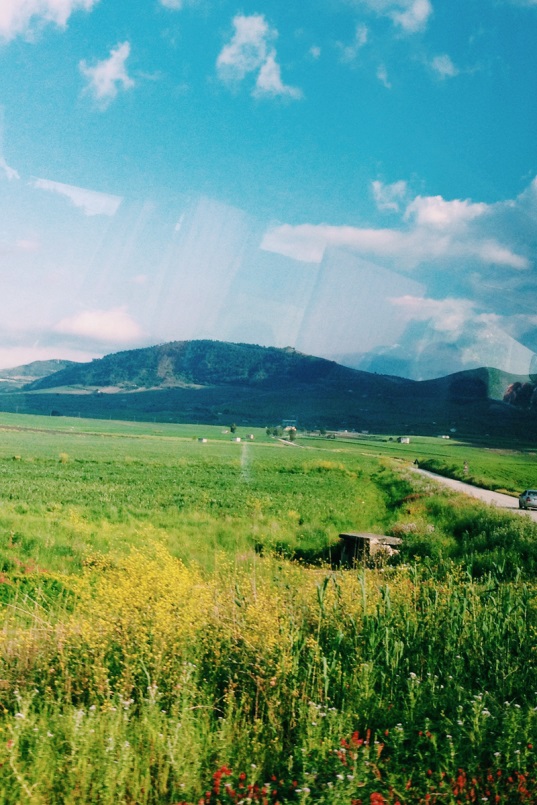 Увлекаюсь всем: от рисования цветочков акварелью до изучения последствий положения дел в Афганистане. Питаю слабость к искусству и науке, иностранным языкам и яблокам. Говорю по-английски, по-немецки и по-итальянски. Помню три песни на финском и «очень рада знакомству» на китайском. Путешествия, стажировки, международные конференции, обменные программы – наше все. Обожаю встречаться с добрыми и интересными людьми.
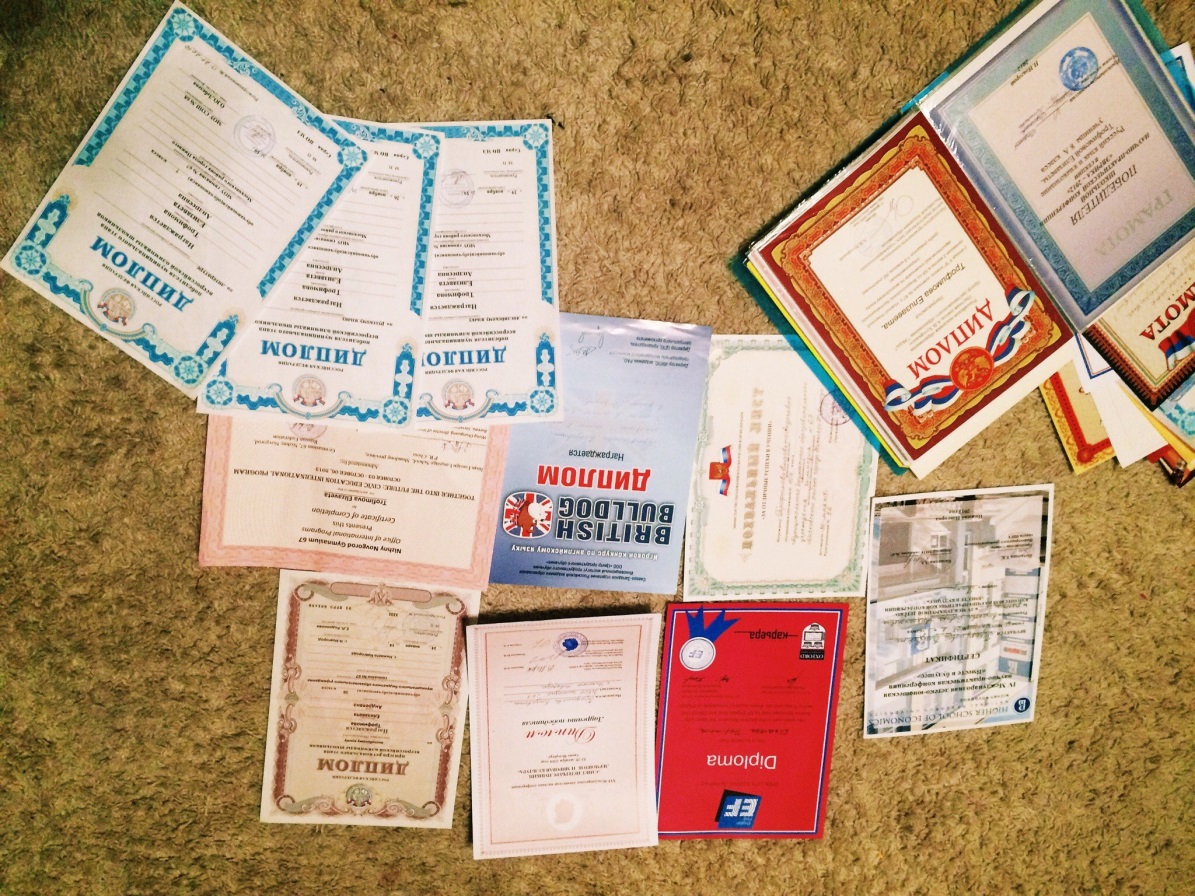 Участвовала и участвую в большом количестве различных конкурсов, победитель олимпиад по английскому и русскому языкам и литературе. Из последних приятных достижений – победа в Петербургской международной конференции «Пушкин, Лермонтов и мировая культура» в октябре 2014.Была лидером школьных делегаций в поездках в Китай (2011), США (2012) и Италию (2014).Ежегодно пишу работы для научного общества учащихся – от индийских мотивов в творчестве Германа Гессе и до истории реформирования русского языка.В этом году впервые принимаю участие в модели ООН – посмотрим, что из этого получится!
О мечтах и людях:
интересующие сферы деятельности
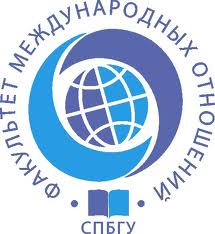 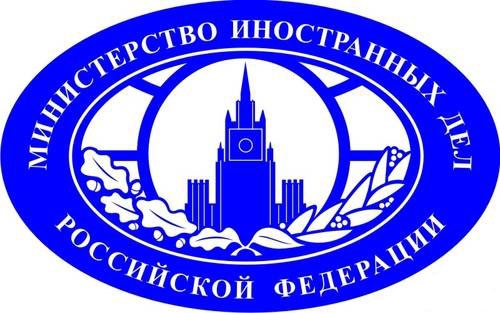 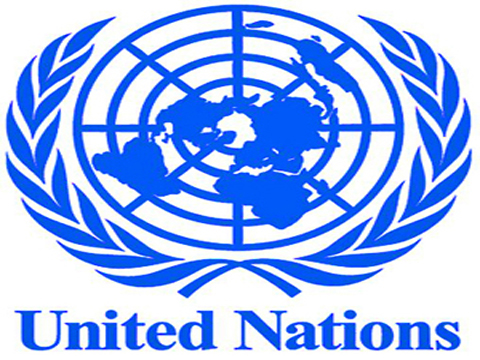 Международные отношения, философия, лингвистика, управление, искусство.
Твердо намерена стать специалистом в своем деле, и, возможно, получить несколько высших образований.
В свободное время занимаюсь художественным переводом иностранной поэзии. Но это большой секрет.
Now mind is clear as a cloudless sky.
Time then to make a home in wilderness.
What have I done but wander with my eyes
in the trees? So I will build:  wife,
family, and seek
for neighbors.
Or I perish of lonesomeness or want of food or
lightning or the bear (must tame the hart
and wear the bear). And maybe make an image
of my wandering, a little
image—shrine by the
roadside to signify
to traveler that I live
here in the wilderness
awake and at home.                                     «A Desolation» - Allen Ginsberg
Как разум чист – безоблачное небо.
И время в дикости найти, построить дом.Что сделал я, раз в ожиданьи хлеба,Среди лесов гнетущих отрешен? Я представлял жену, семью, соседей,А одиночество по капле верх брало.Моя охота на оленей и медведей – В компании лишь ветра одного.И я увидел бы себя, как видит странникКартинку маленькой часовни в темноте – С дорогой рядом и сама себе охранник,Стоит как память о свободе, обо мне.




«Опустошение»,  Аллен Гинзберг.
А еще обожаю художественную фотографию. Об этом знают 700 человек, подписанных на мою страницу.
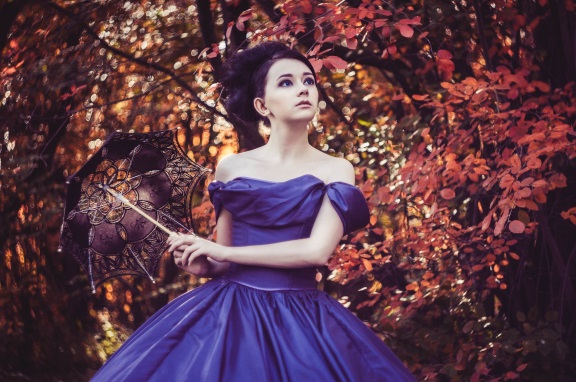 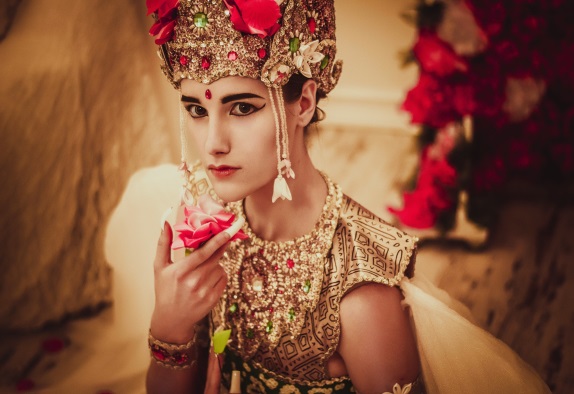 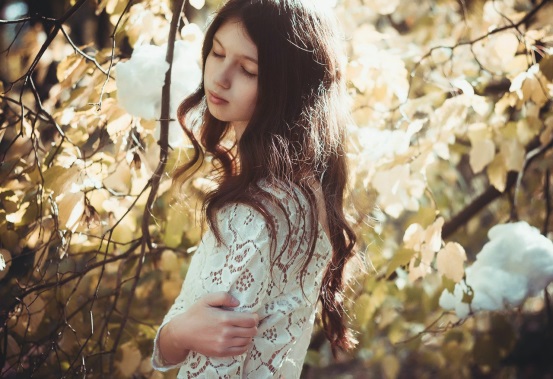 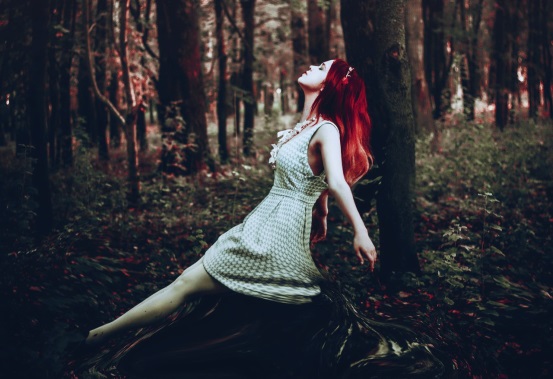 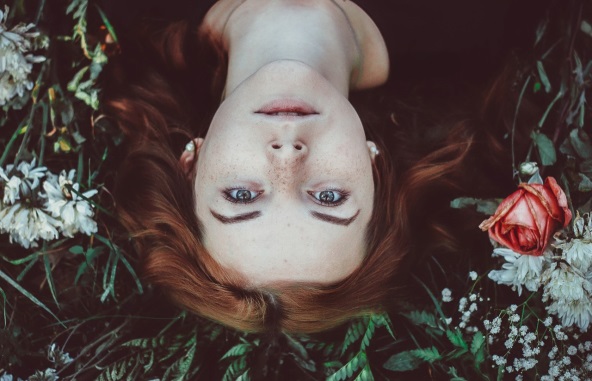 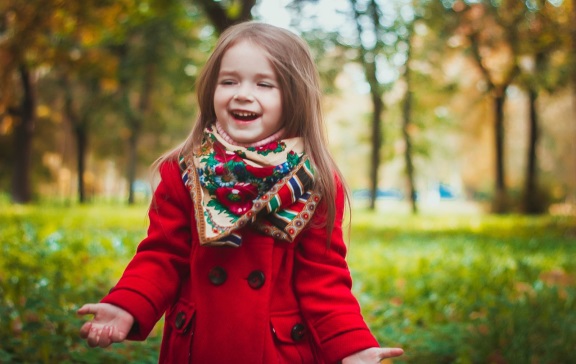 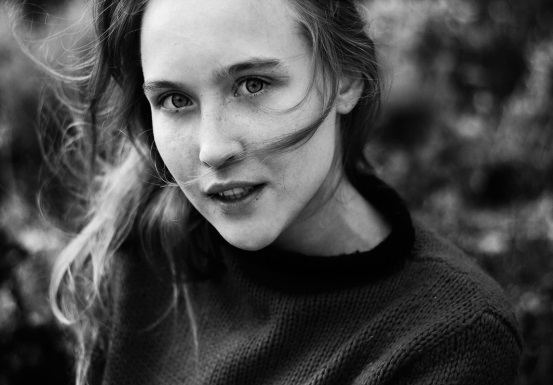 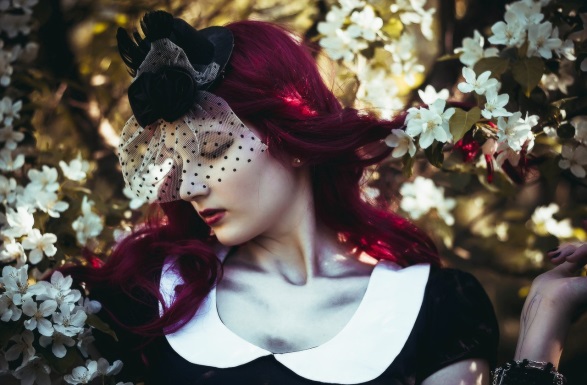 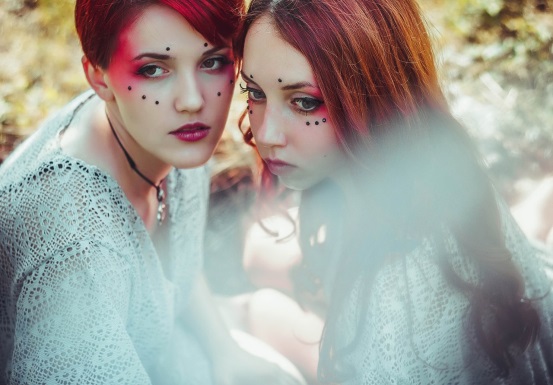 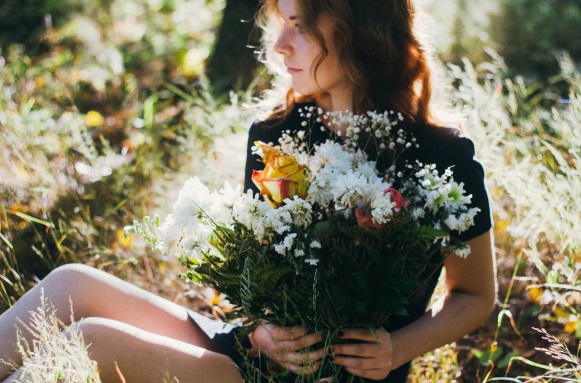 О дополнительных, нежданных навыках и компетенции
Организовать, мотивировать, прочитать педагогическую поэму? Не вопрос. Обладаю дикцией Левитана, тембр голоса, однако, более нежен. Сама готова браться за интересные проекты и сдавать их вовремя.
Опыт публичных выступлений.
Исполнительность, быстрая обучаемость, способность искренне загореться каким-то делом/мероприятием, и, главное, завершить его, не бросив на середине.
Коллекционирую фототехнику советского периода, следовательно, могу рассказать, чем Зоркий-6 отличается от Зенита-11, и почему у такого чудесного Гелиоса 40-2 разбалтывается колесо диафрагмы. Починить, кстати, тоже способна. 
Трепетно обращаюсь не только с фотоаппаратурой: мы с Microsoft Office, Adobe Photoshop, Adobe After Effects неплохо понимаем друг друга.
В этой презентации я честно постаралась рассказать о себе. Надеюсь, вышло не 
 очень скучно и затянуто. В любом случае, было очень приятно познакомиться!  Хорошего вам дня и отличного настроения!

Спасибо за внимание!
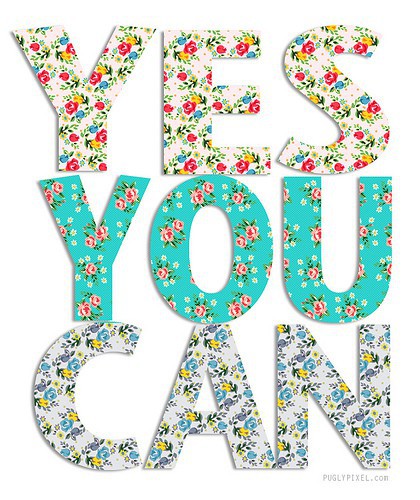